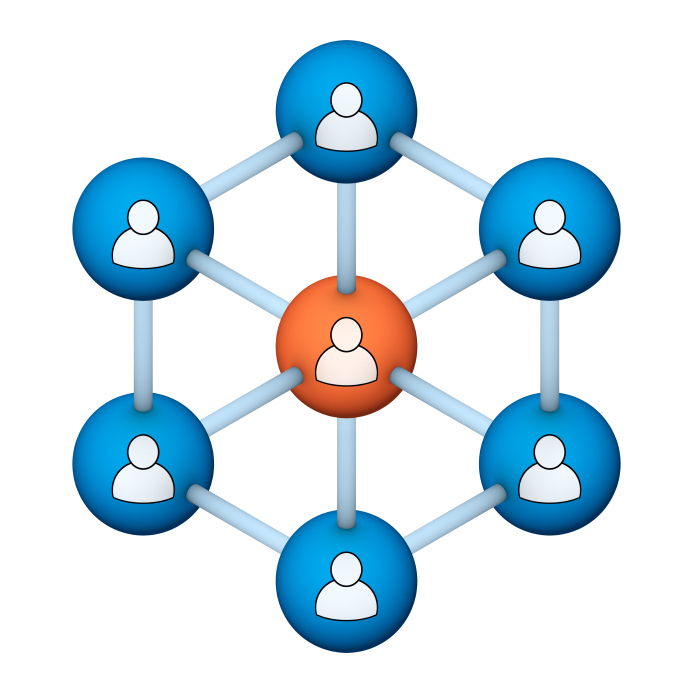 Administrators
Users Group
Meeting
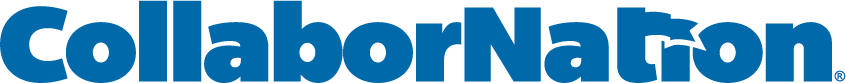 9/21/16
Housekeeping
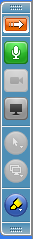 Right-click on the orange arrow and  you’ll see two options: Auto-Hide Control Panel or Show Control Panel. 

Clicking on “Show Control Panel” will let you keep the control panel open throughout the presentation.
Housekeeping
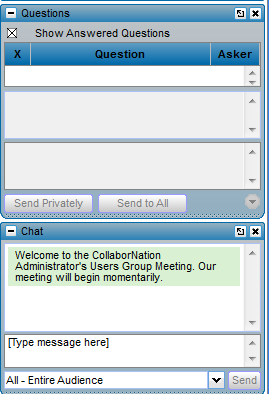 If you have a question, please type it into the questions area on your “Go To Webinar” control panel. 

We want to encourage questions, so please feel free to type them in at any time.
Our Presenters
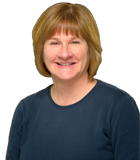 Chris Glenn, Customer Service Rep CypherWorx, Inc.
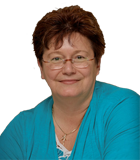 Debbie DiBacco, Director, Client Services CypherWorx, Inc.
Agenda
Registration URL
Forgotten password email
International OST/YD Professional Director Certificate
Active Shooter Course
eNewsletter
Merging user accounts
Support Hub
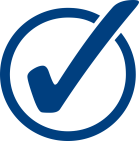 http://en.wikipedia.org/wiki/Firefighting_in_the_United_States
[Speaker Notes: Paul:  Introduce who the development partners are – Newroads/Roberta & CypherWorx

The partners agree that all will be involved and be invited to every presentation.  We will also agree to communicate in some form prior to each meeting.]
Registration
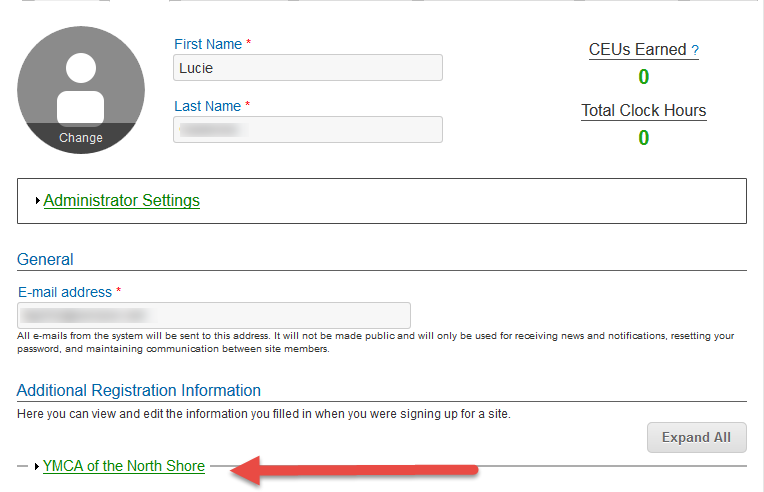 Importance of the URL: 
Specific URLs for each site
Naming convention is: https://collabornation.net/ login/yoursiteinfohere
Without that URL, a customer registers incorrectly (usually into collabornation.net) and without the courses they need.
EXAMPLE: https://collabornation.net/login/ymcanorthshore
Forgotten Password email
Dear: User Name Here
A request to reset the password for your account has been made at CollaborNation®.
Click this link or copy and paste it to your browser to login and reset your password:https://collabornation.net/user/reset/10069136/1474389152/BYthwSn4oSFgQkUubHHKFzpelMqxRfsXLjpxowu1U18This link can only be used once to log in and will lead you to a page where you can reset your password.*PLEASE NOTE THAT THIS LINK WILL EXPIRE IN ONE DAY IF NOT ACCESSED*If this email was generated in error please contact a site administrator using the email address admin@collabornation.net
A one time click to the link.
Will expire in one day.
You must change the password on that immediate page.
Going to another page or reloading the page will take you to a wrong area where you must then know your password to change your password.
International OST/YD Professional Director Certificate
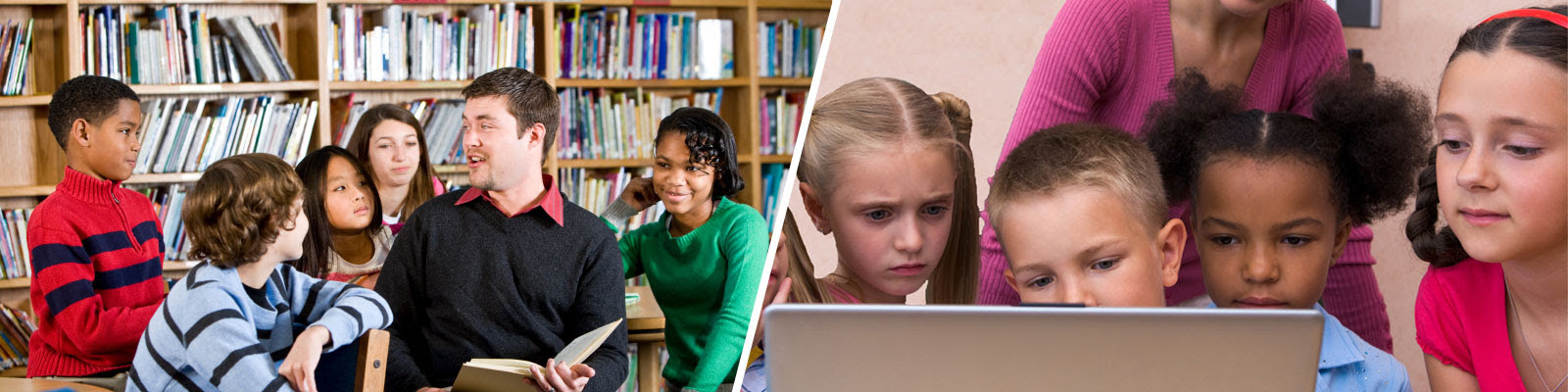 We are excited to announce the launch of our new International Director Certificate for experienced After School, SAC, OST & Youth Development professionals! The online, collaborative program will run from September 2016 - May 2017. This certificate is for professionals who are seeking to demonstrate their commitment to the field through a proven curriculum using an online virtual, highly self-paced process culminating in a Capstone Project benefiting their program. Scholarships and payment options are available!

For more information, contact Jim Murphy, MPM, CPSI Chief Program Officer, at 585-506-7685
Our Active Shooter Course 
is now live
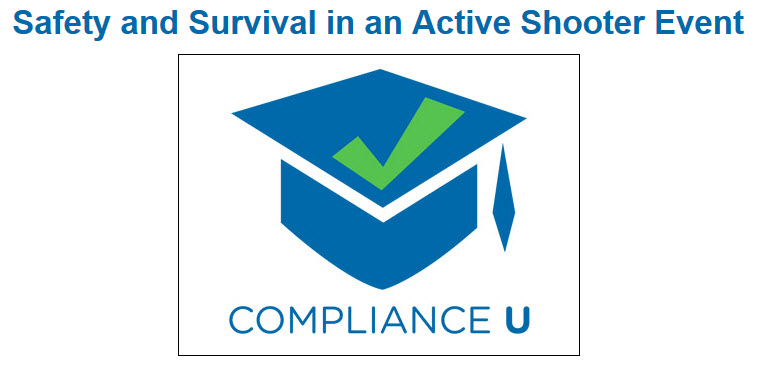 An all too unfortunate reality is that active shooter events are occurring with alarming frequency throughout the world. This course is intended to make you aware of the steps you should take if you are ever involved in an active shooter event. 

Approximately 15 minutes long, this course is in any site that has a catalog for compliance, safety, hazards, injury prevention-type courses. If you do not currently have this course, but would like it, please let us know via the questions box and someone will get back to you.
eNewsletter
Reminder: we have a monthly newsletter put out by our Marketing Department and if you do not currently receive it and would like to then please contact Catherine Anderson at canderson@cypherworx.com

You will find updates, information on conferences we are attending and upcoming webinars, newly published courses and new partners in each issue.
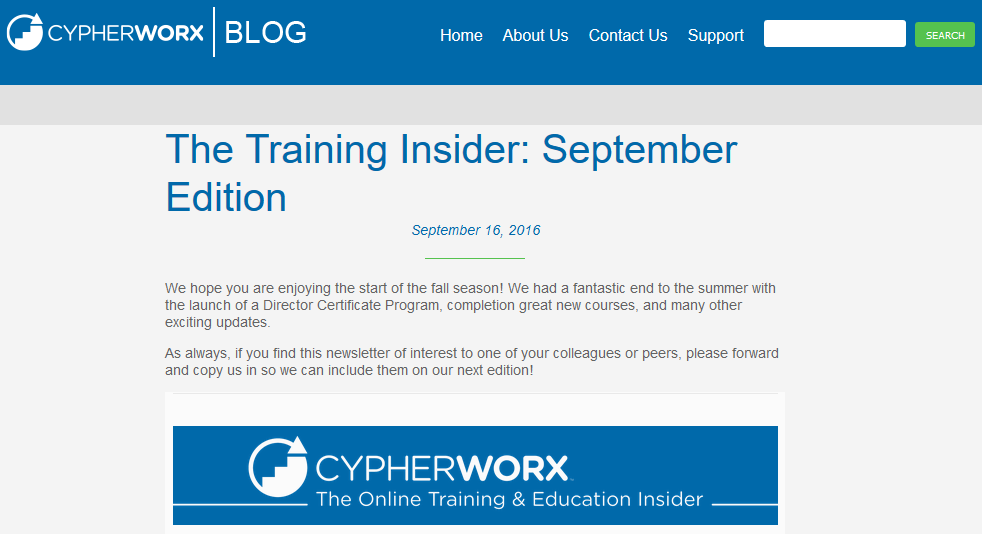 Merging Learner Accounts
Some learners do not access a site more than a few times a year, and they are likely to forget which email address or password is associated with their account.

Many times they simply create another account with a different email address to accomplish the assignment(s) of the moment!

That may cause some confusion for you as an administrator when you look at reporting information. 
We can fix it!
Send us the learner name and the emails that have been used to set up accounts for the same person.
Our process is to keep the original account and move any courses from subsequent accounts to the original account.
Then we delete the newer account(s).
If the learner prefers to use the more recent email address then we modify the original account to have that email address.
Lastly we will change the password on the account and notify you so that you can inform the learner of the newest log in information.
Support Hub
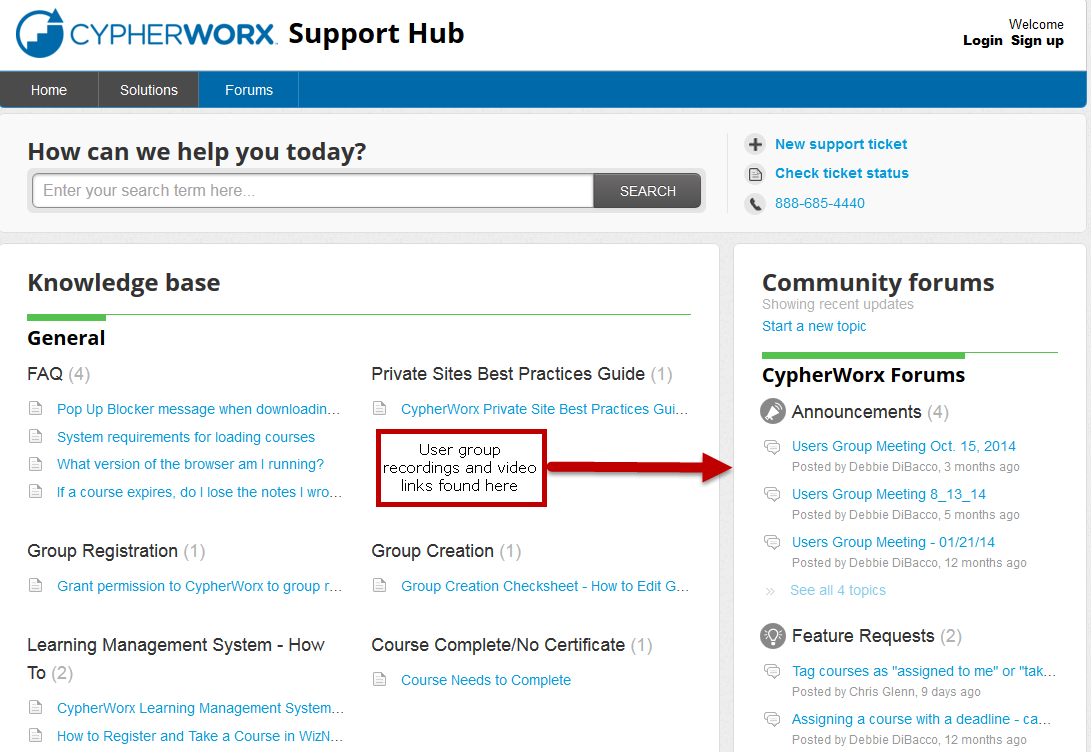 Suggestions
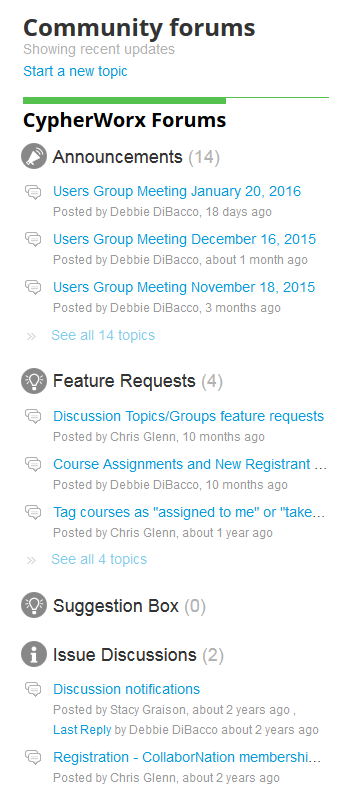 If you have any suggestions, and/or would like to request a new feature that would increase YOUR overall customer experience with our system, then please share them with us. 

Any features which are incorporated into our LMS will be announced on next month’s call. By sharing your ideas with us you are assigning us all rights to the features. 

In appreciation of your time, submitters whose features are incorporated into our LMS will be sent a $5 Starbucks gift card as a quick “Thank You!”
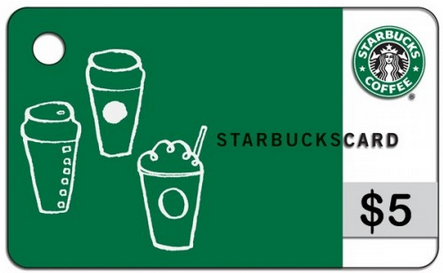 http://support.cypherworx.com/support/discussions
Click on “Suggestion Box” to add your ideas 
in our community forum
Contact Info
Please feel free to reach out to any of us after the webinar if you have more questions.

Debbie DiBacco – ddibacco@cypherworx.com
Chris Glenn – cglenn@cypherworx.com
Al Ryan – aryan@cypherworx.com